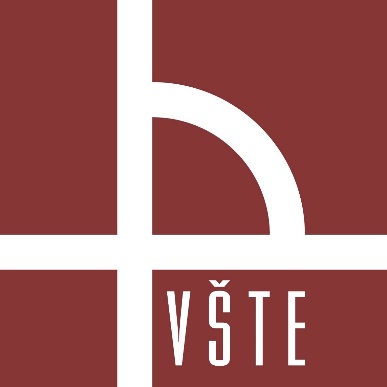 Vysoká škola technická a ekonomická v Českých Budějovicích
Ústav technicko-technologický
Katedra stavebnictví
Mateřská škola se speciální třídou
Autor bakalářské práce: 	Tomáš Čutka
Vedoucí bakalářské práce: 	Ing. Martin Dědič
Oponent bakalářské práce: 	Ing. arch. Lucie Křížová
Obsah prezentace
Motivace a důvody k řešení daného problému
Cíl práce
Výzkumné otázky
Metodika práce
Dosažené výsledky a přínos
Závěrečné shrnutí
Doplňující dotazy
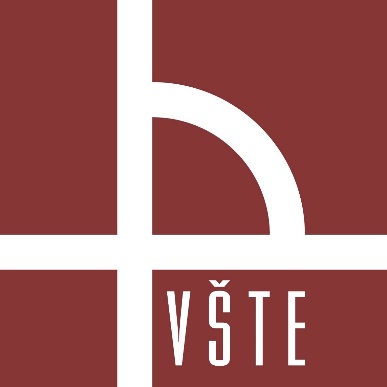 Motivace a důvody k řešení daného problému
Zájem o danou problematiku
Prohloubení znalostí v oblasti provádění podlah
Aplikovatelnost v praxi
Nutnost řešení dané problematiky včas
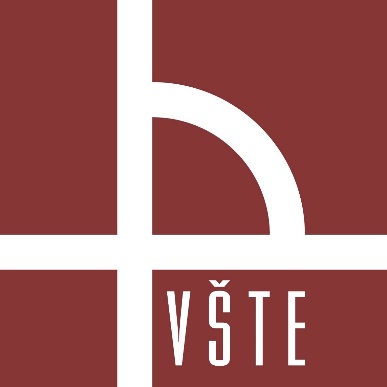 Cíl práce
Cílem práce je výpočet denního osvětlení pro zadané místnosti s návrhem umístění svítidel a návrh variantního řešení stropní konstrukce z hlediska akustiky.
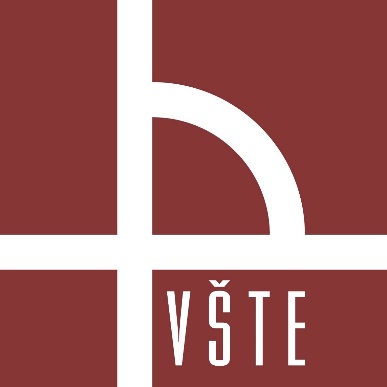 Výzkumné otázky
VO 1: Která z navržených stropních konstrukcí bude nejvhodnější variantou z hlediska kročejové a vzduchové neprůzvučnosti? 
VO 2: Je dočasné řešení velikosti oken v posuzovaných místnostech dostačující z hlediska přístupu denního světla?
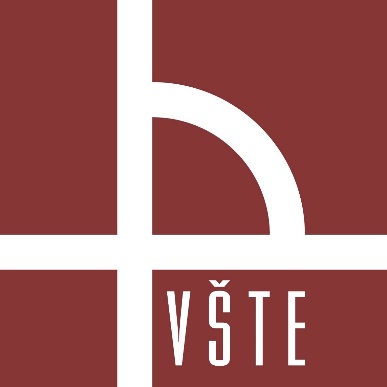 Metodika práce
Metoda sběru dat
Metoda komparace
Metoda vyhodnocování
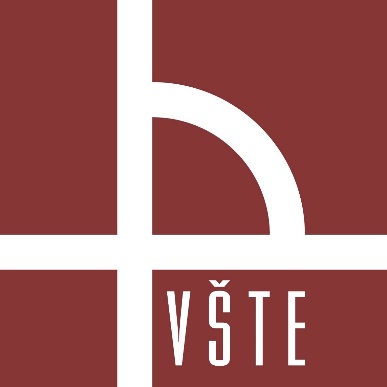 Dosažené výsledky a přínos
Kročejová neprůzvučnost
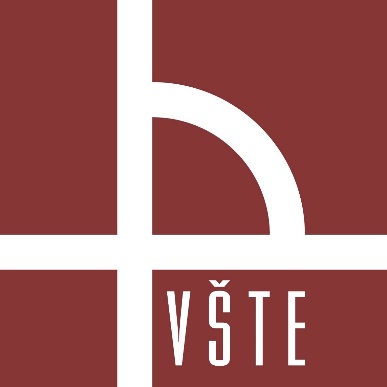 Dosažené výsledky a přínos
Vzduchová neprůzvučnost
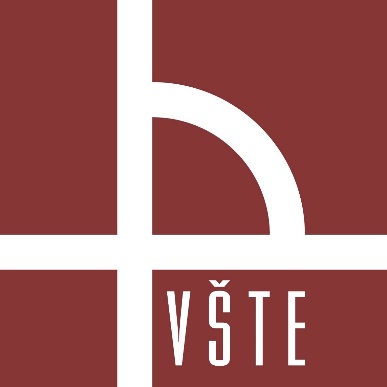 Dosažené výsledky a přínos
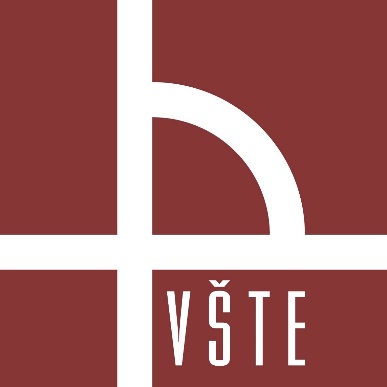 Dosažené výsledky a přínos
Použitá svítidla: Modus LED
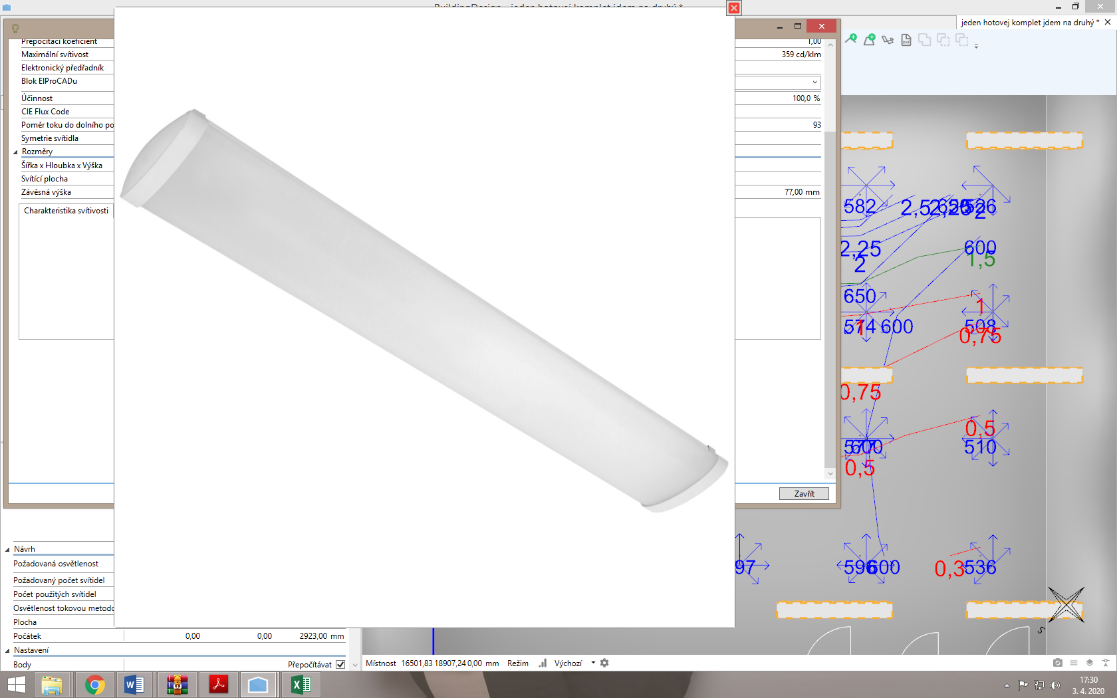 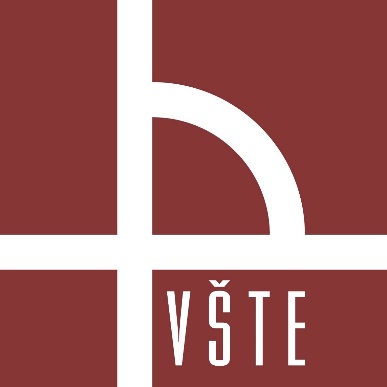 Závěrečné shrnutí
Nejvhodnější skladba stropu č. 1
Denní osvětlení nevyhovělo
Sdružené osvětlení nelze použít
Cíl práce byl splněn
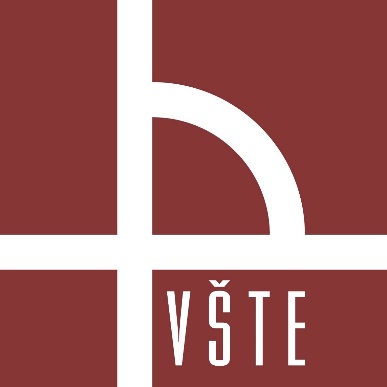 Doplňující dotazy
Doplňující dotaz od vedoucího:
Po vyhodnocení denního osvětlení, bylo nutné navrhnout umělé osvětlení. Kdyby byla možnost změnit dispozici objektu po tomto vyhodnocení, využil byste této možnosti? Pokud ano, tak popište jakým způsobem
Doplňující dotaz od oponenta:
Bylo by možné řešit i jiné varianty prosvětlení (např. světlík, světlovod)? Jak by byla řešena případná změna dispozice, aby denní osvětlení bylo vyhovující?
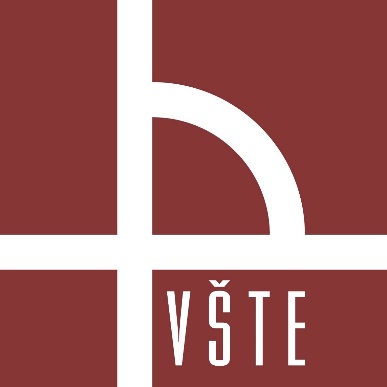 Děkuji za pozornost
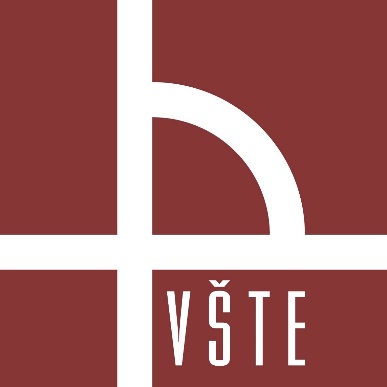